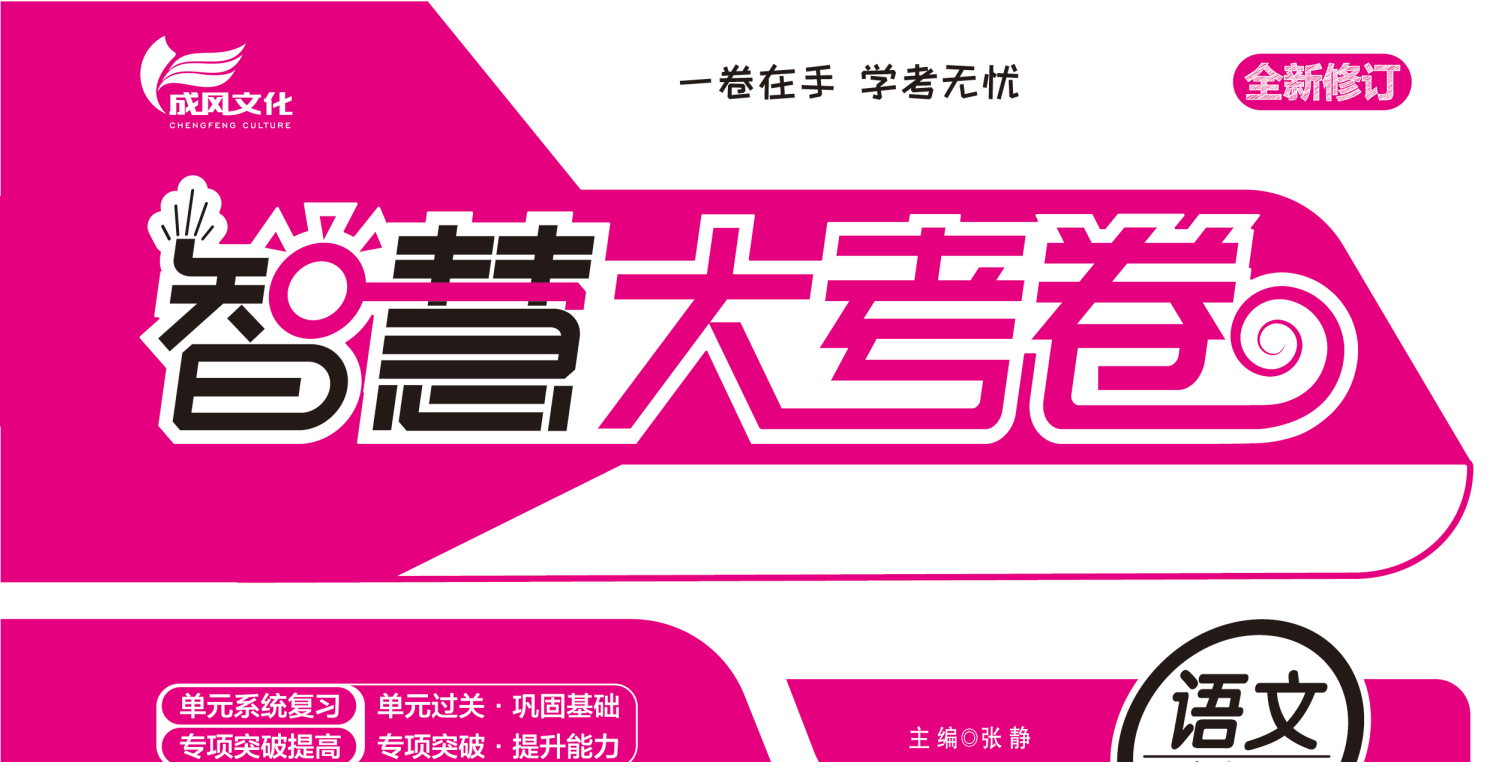 语文五年级下人教
第五、六单元阶段过关测试卷
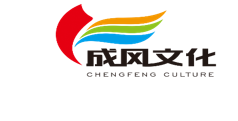 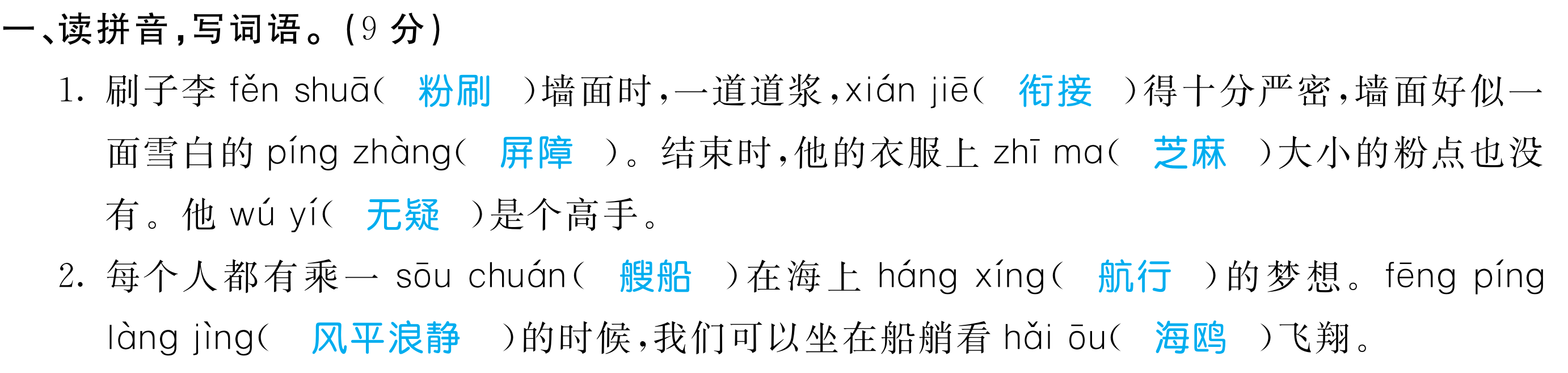 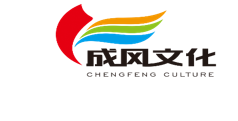 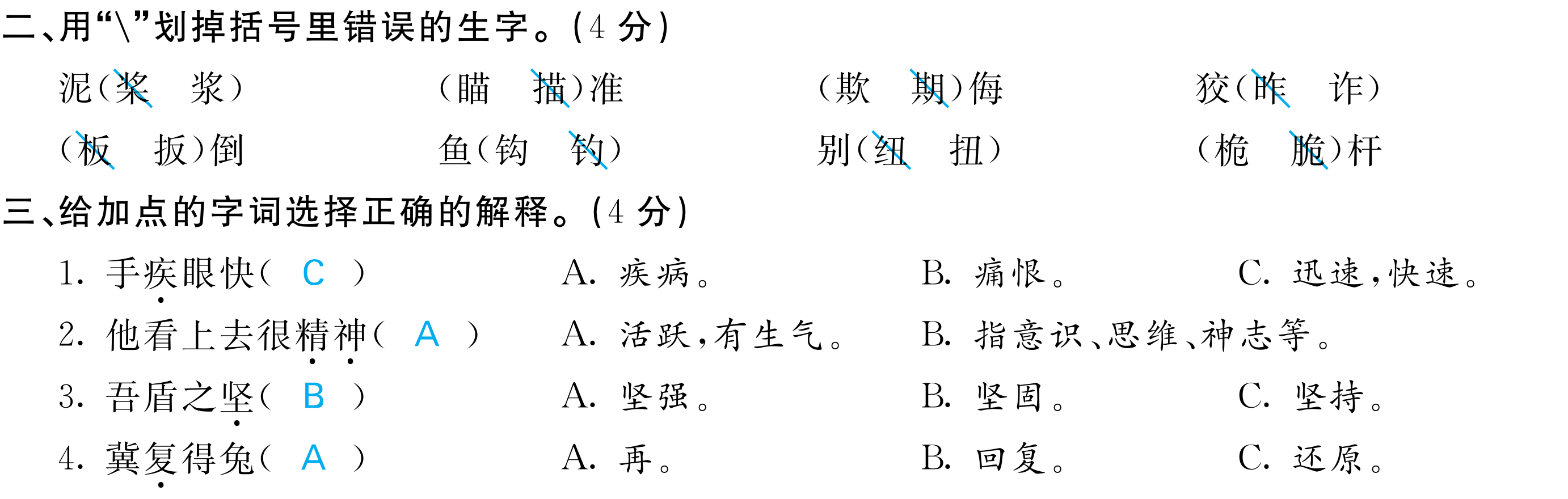 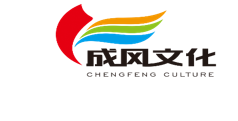 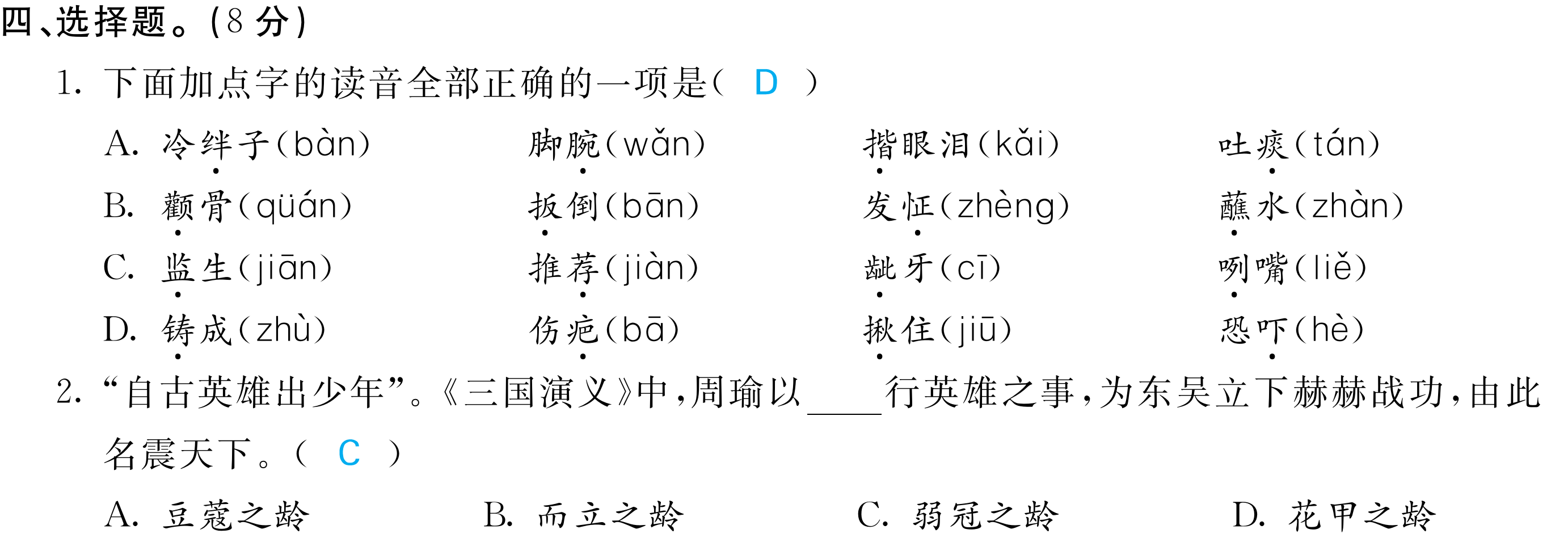 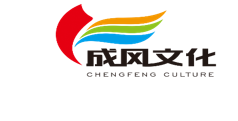 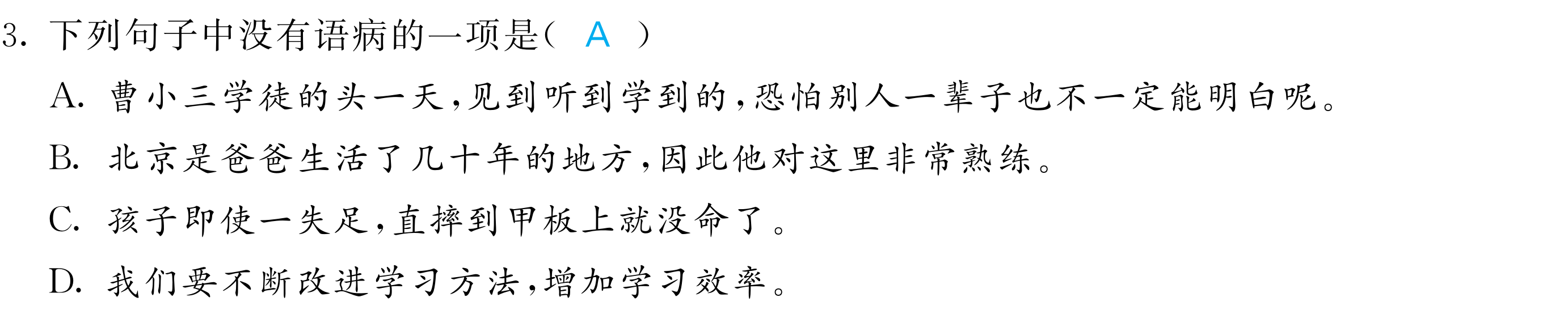 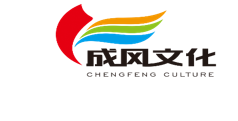 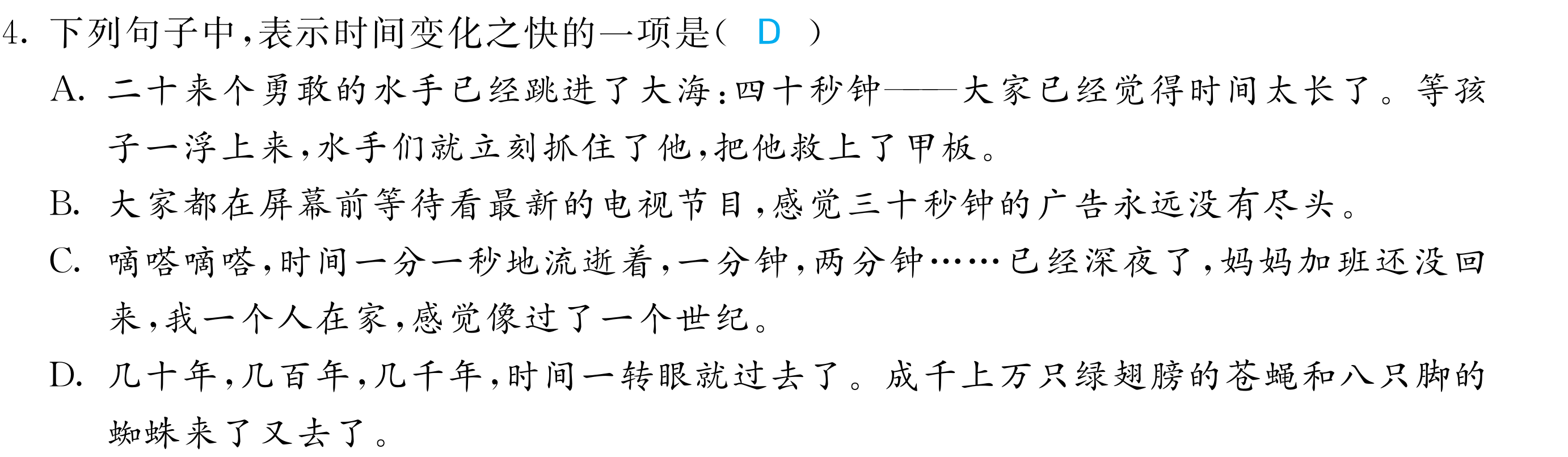 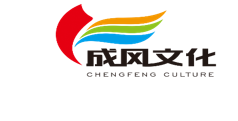 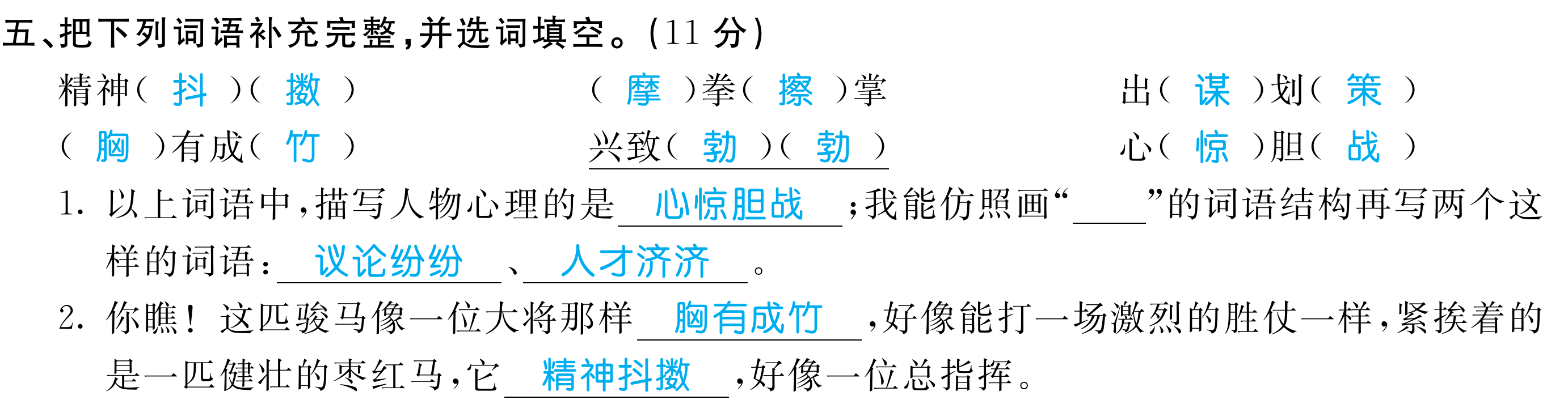 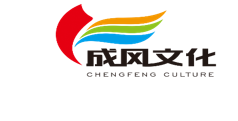 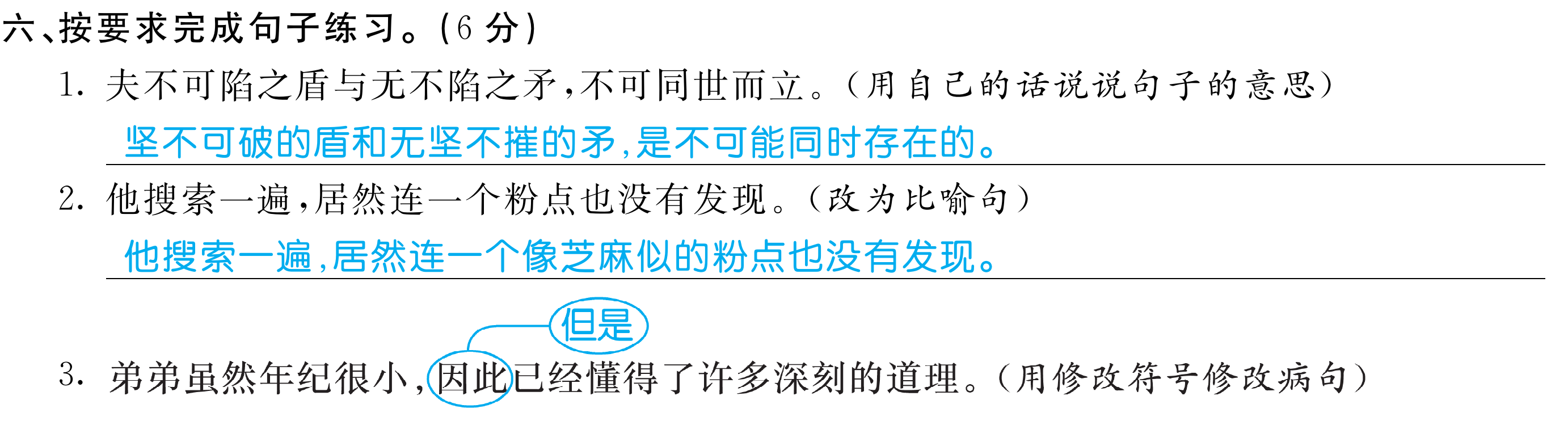 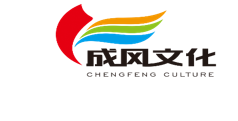 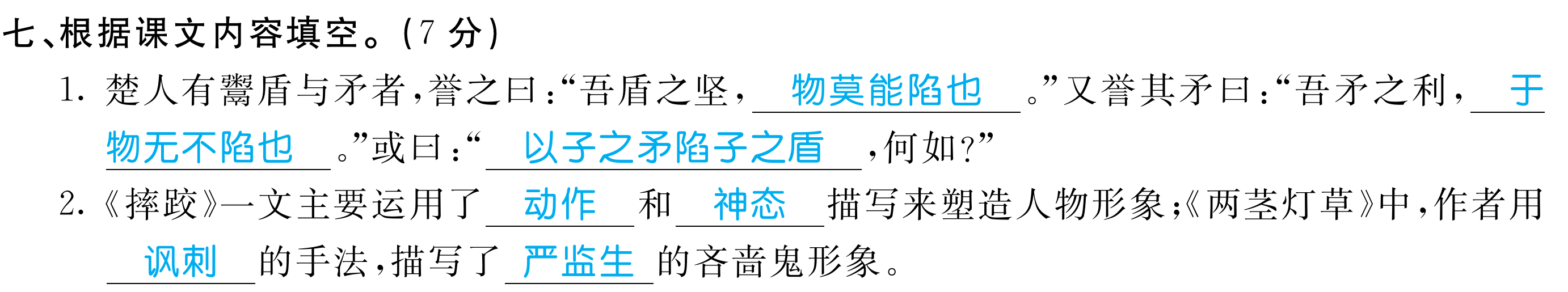 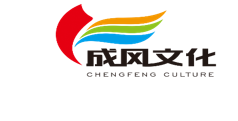 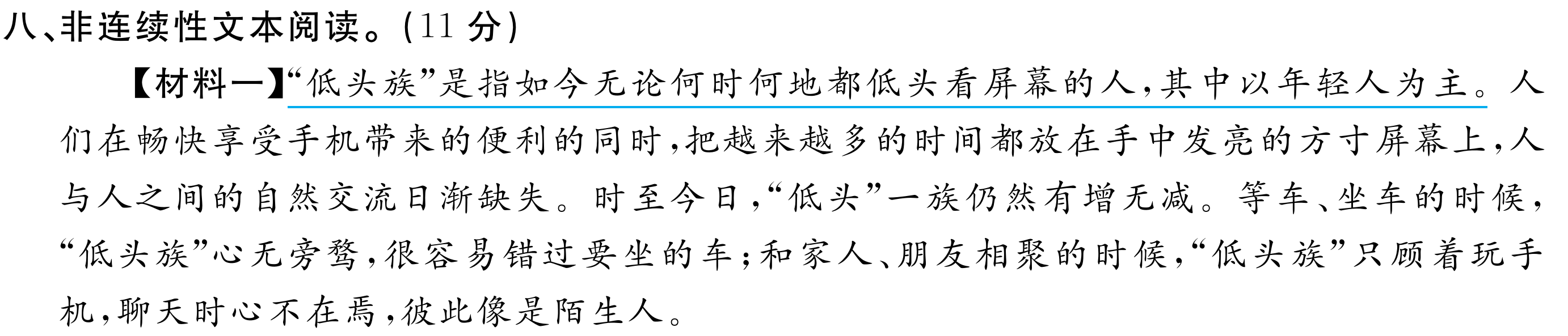 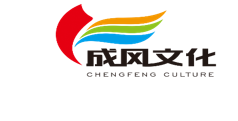 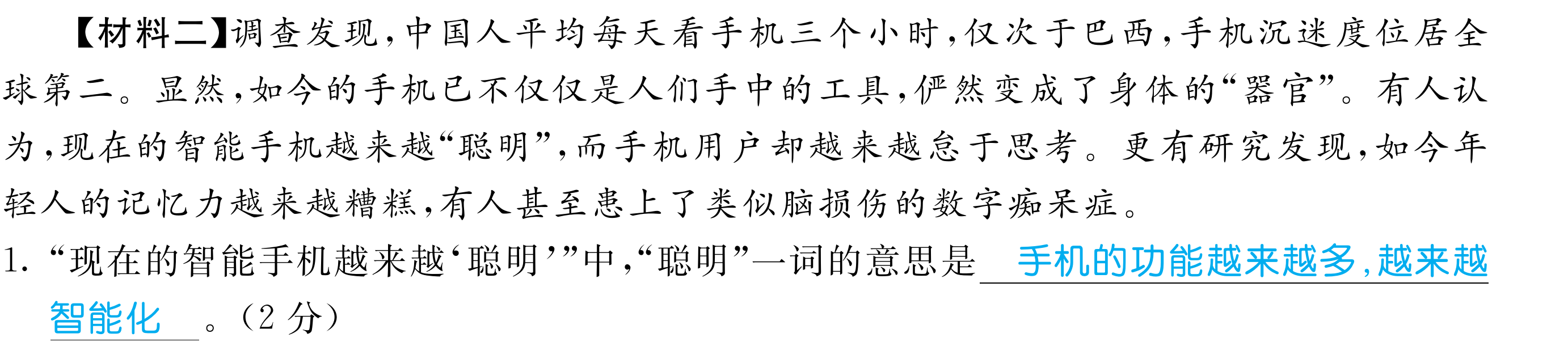 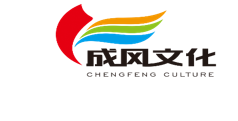 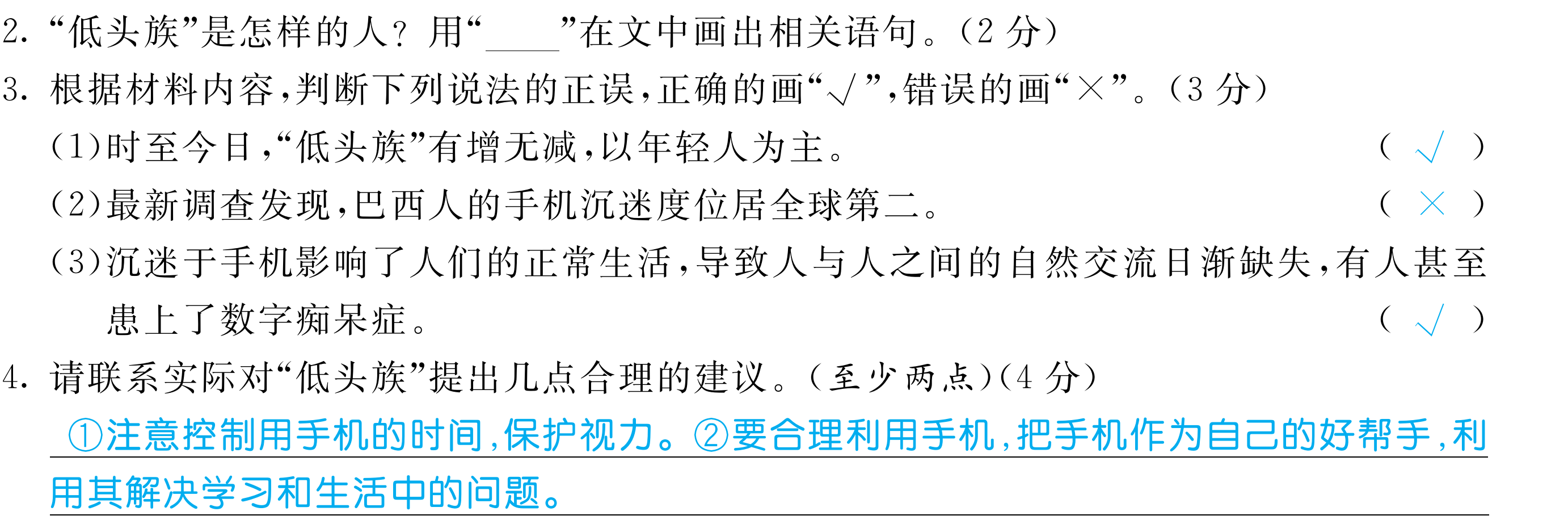 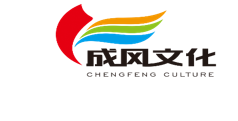 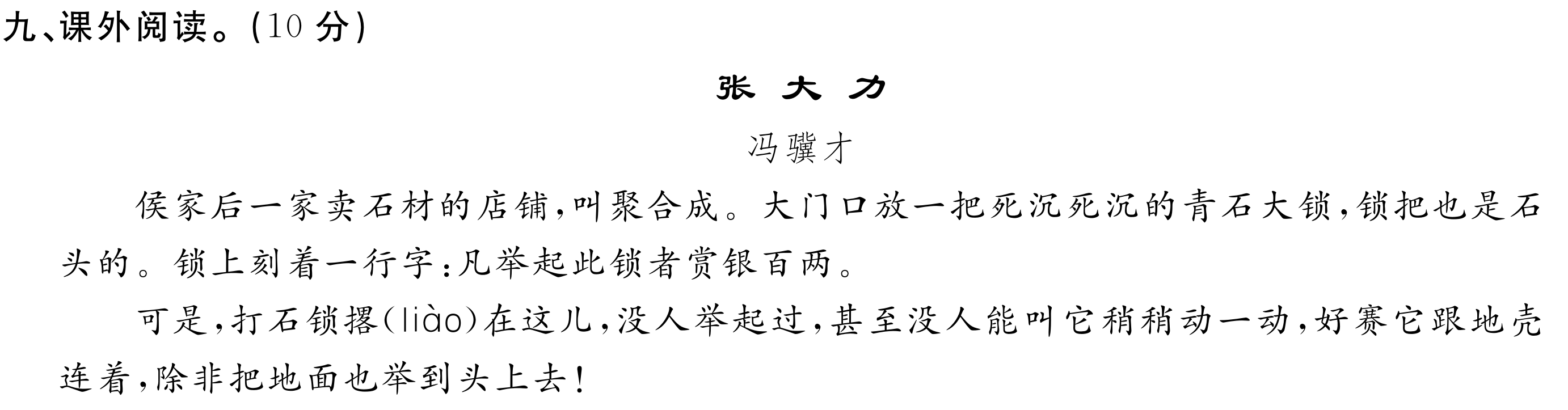 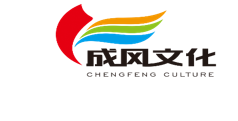 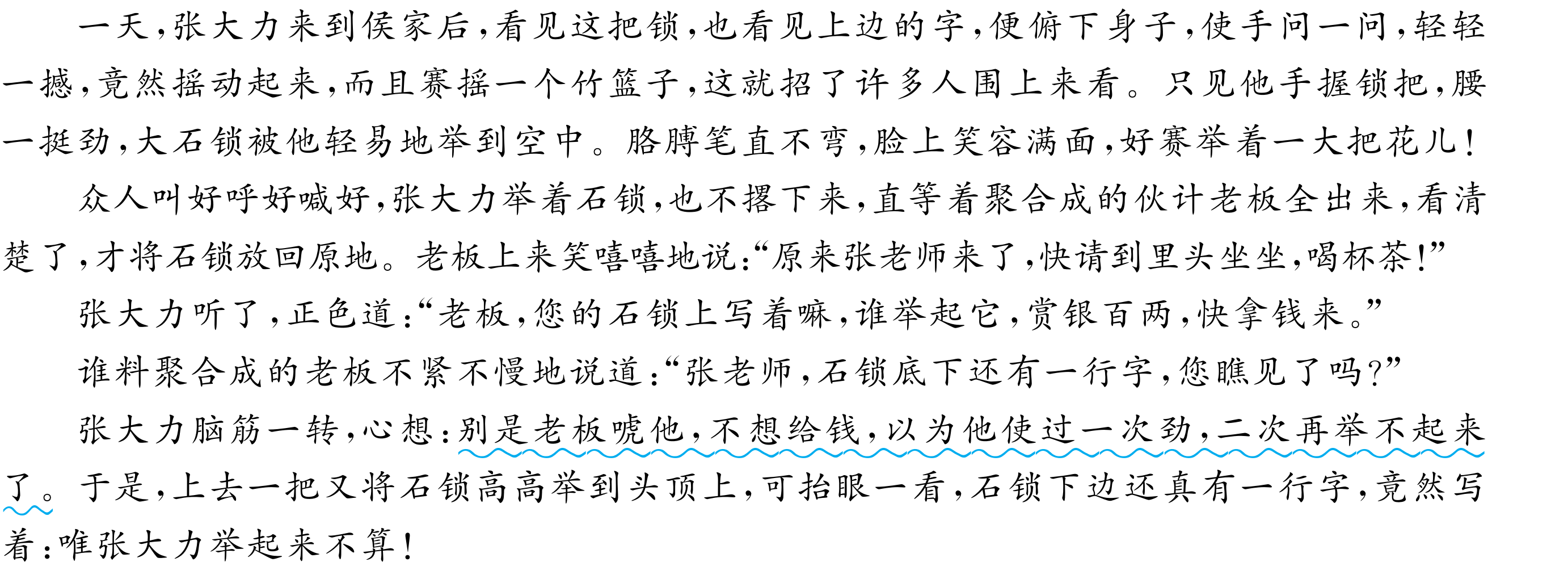 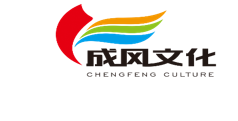 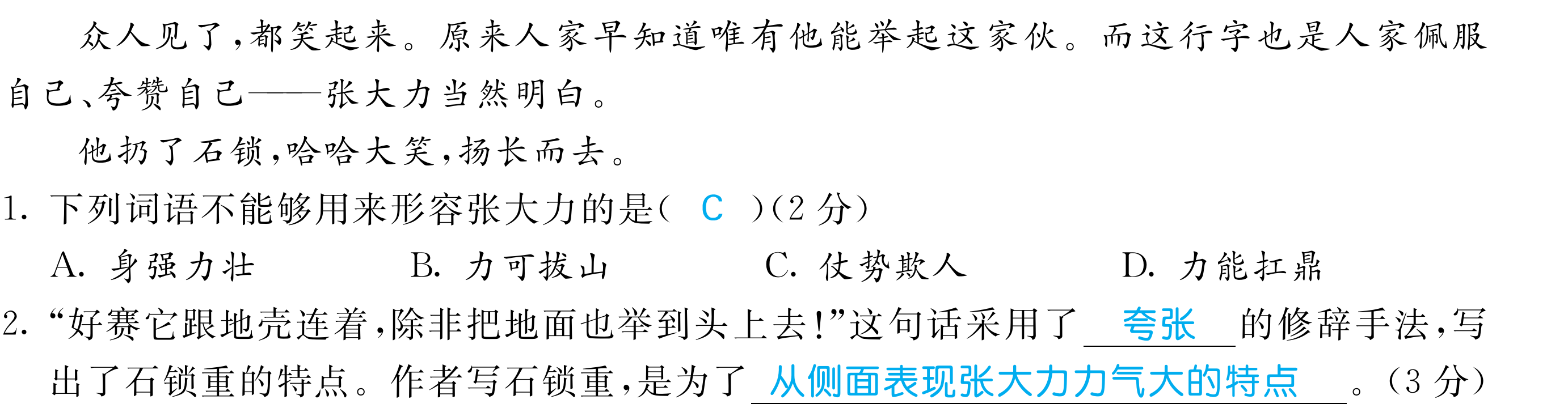 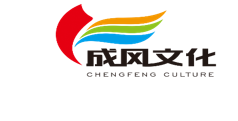 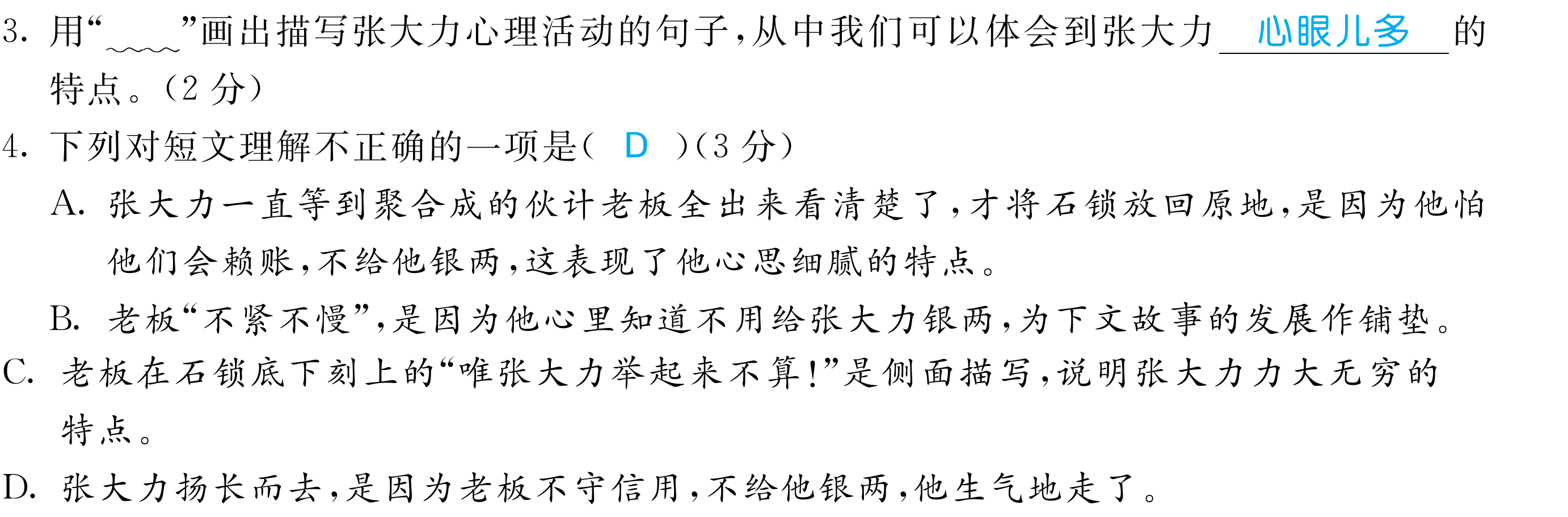 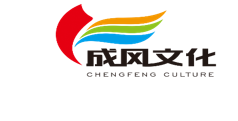 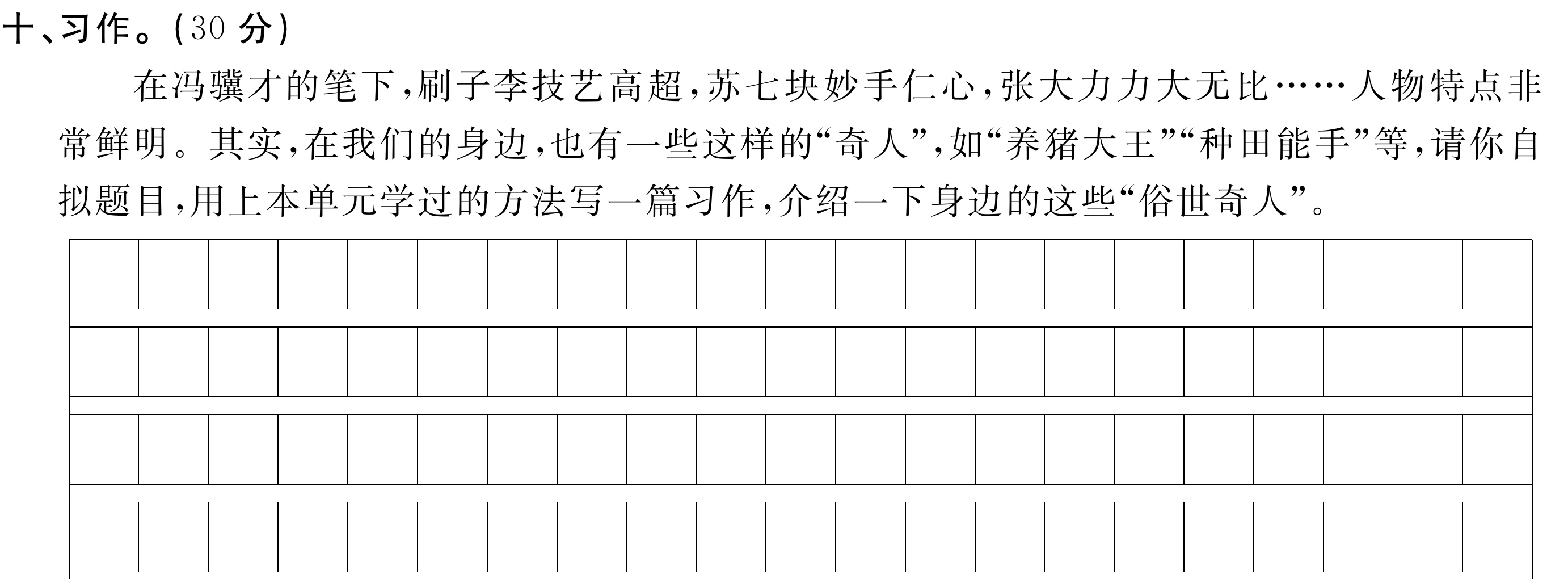 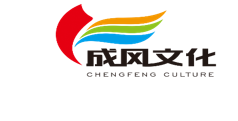 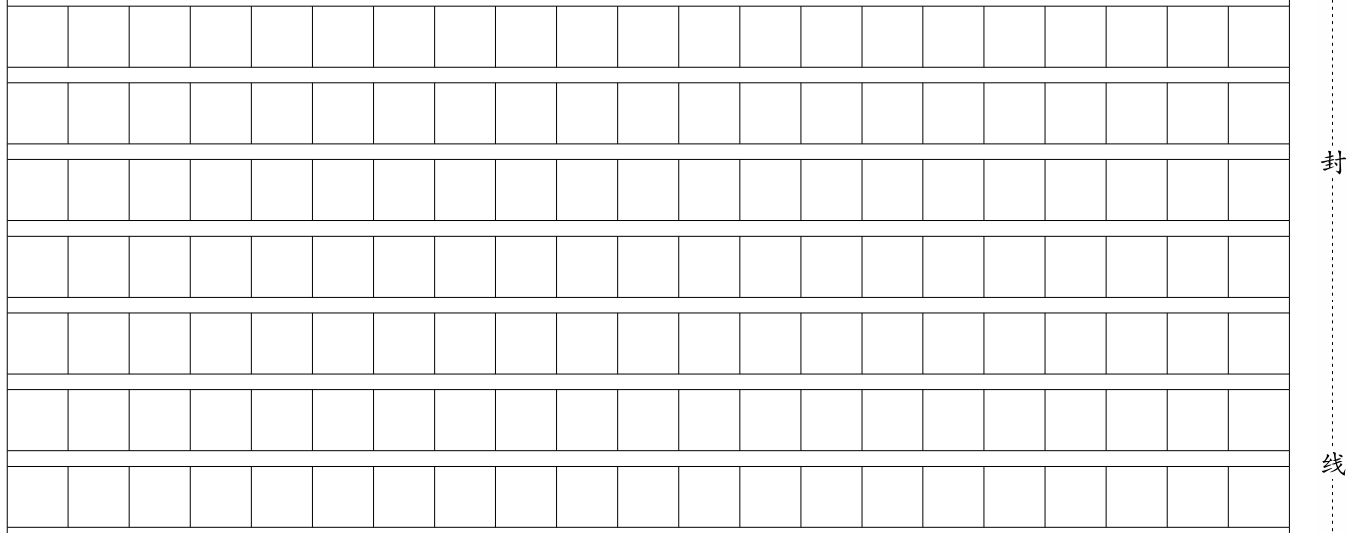 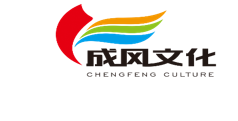 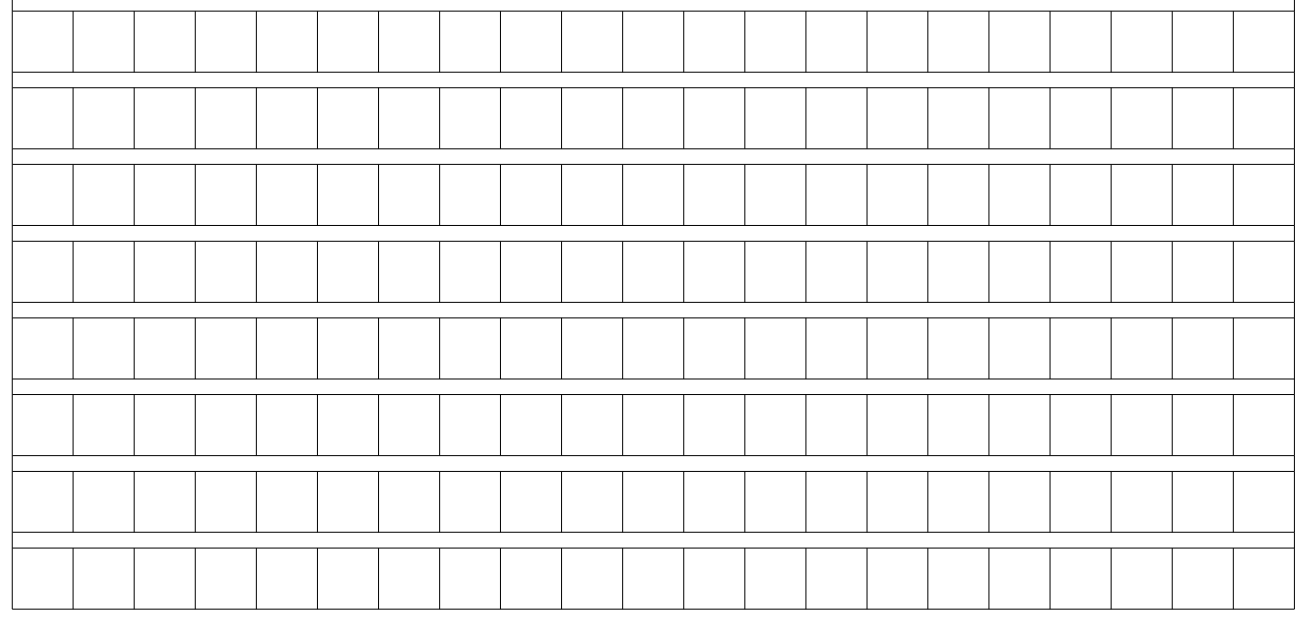 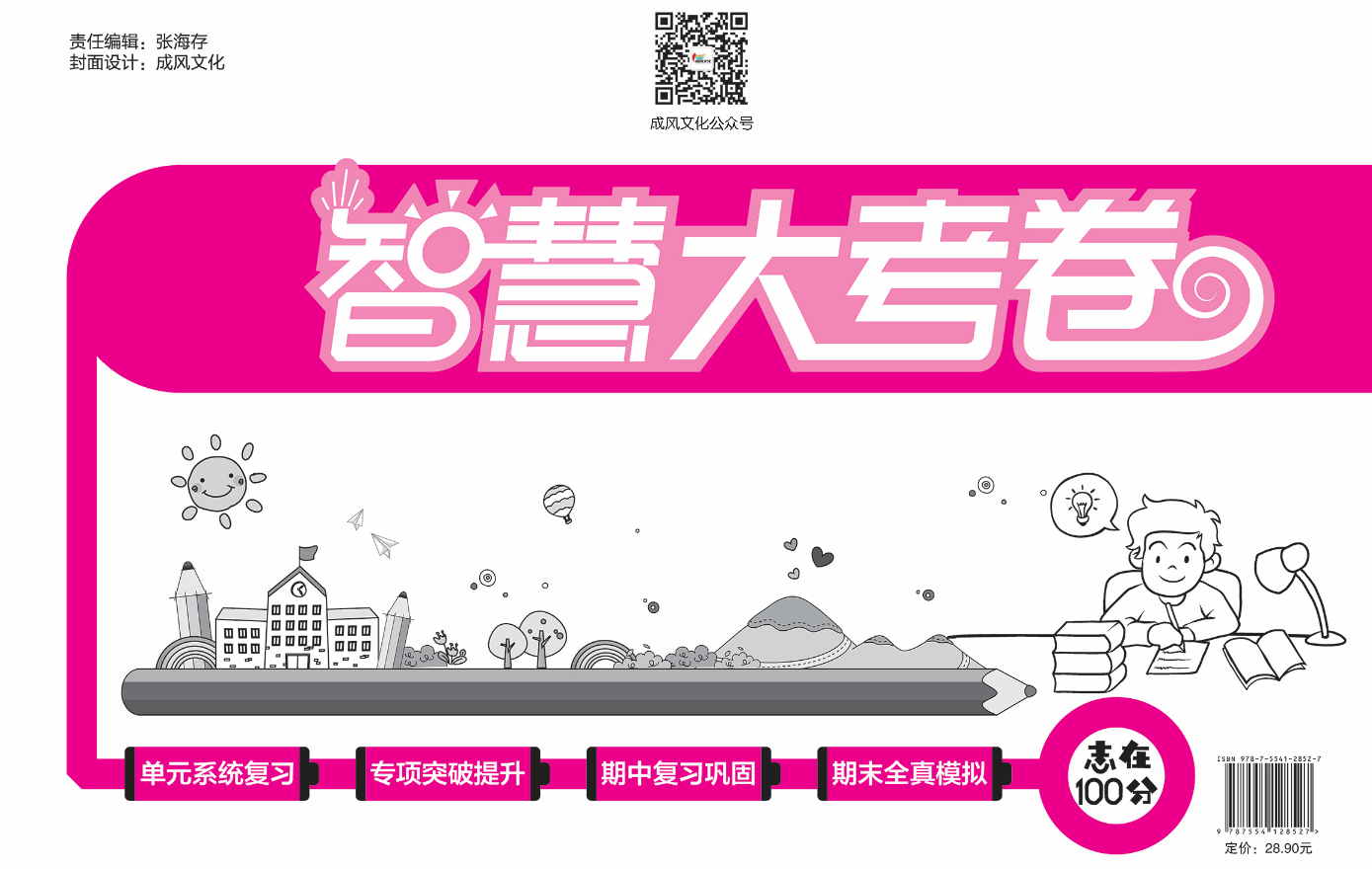